Merhaba! Beni tanıyabildiniz mi? Aslında hepiniz beni çok iyi tanıyor, ben her gece farklı şekillerde gökyüzünde gezinen AY. Şimdi benim hareketlerimi öğrenmeye ne dersiniz?????
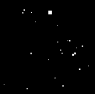 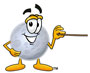 Benim bu halime YENİAY denir. Bu haldeyken beni bir gün boyunca göremezsiniz.
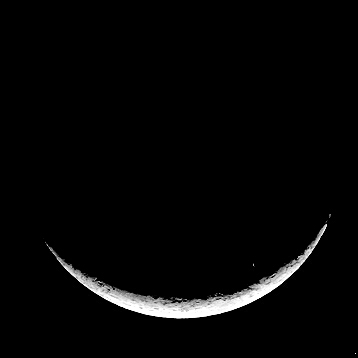 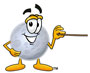 Beni yavaş yavaş görmeye başladınız. Bu şekle geldiğimde adım HİLAL dir.
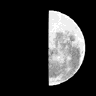 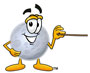 Artık benim bir yarımı görüyorsunuz. Sanki yarım bir elma gibiyim. Ama benim adım İLKDÖRDÜN.
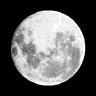 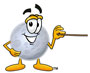 Ve işte ben; DOLUNAY! Kocaman bir topa benziyorum.
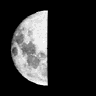 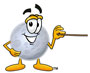 Bu halimi hatırlıyor musunuz? İlkdördüne benziyorum ama yönüm farklı olduğu için adımda değişti. Buradaki adım SONDÖRDÜN.
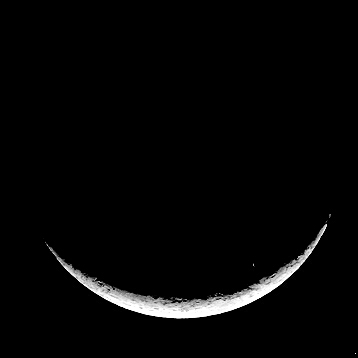 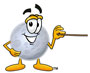 Yine kaybolmaya başladım. Tekrar HİLAL halindeyim.
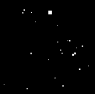 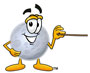 Ve başa döndük. Ben yine kayboldum…
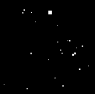 Ayın görünmeyen halinin adı nedir?DOLUNAYYENİAY
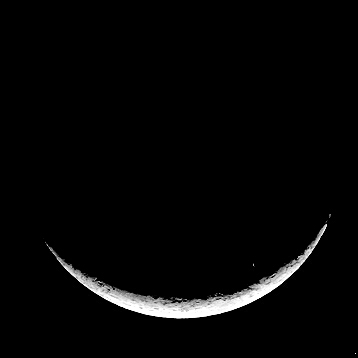 Ayın görünmeye başladığı halin adı nedir?HİLALYENİAY
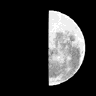 Bu yarım elmanın adı nedir?İLKDÖRDÜNSONDÖRDÜN
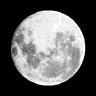 Ayın tam görüldüğü hale ne denir?DOLUNAYYENİAY
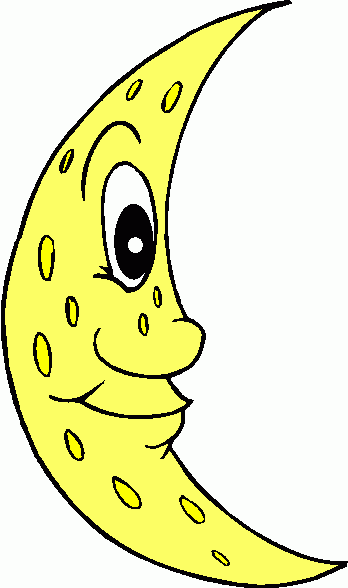 Sana anlatacaklarım şimdilik bu kadar. Gökyüzünde görüşmek üzere HOŞÇAKAL…
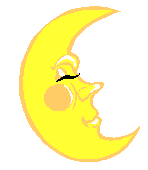 AFERİN! DOĞRU CEVAP
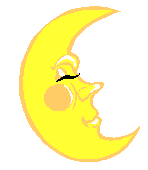 AFERİN! DOĞRU CEVAP
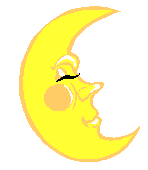 AFERİN! DOĞRU CEVAP
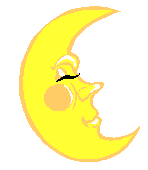 AFERİN! DOĞRU CEVAP
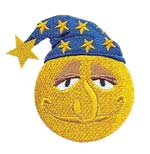 SANIRIM YANLIŞ YAPTIN!TEKRAR DENE
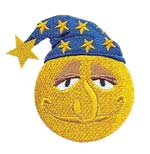 SANIRIM YANLIŞ YAPTIN!TEKRAR DENE
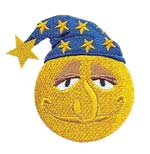 SANIRIM YANLIŞ YAPTIN!TEKRAR DENE
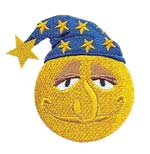 SANIRIM YANLIŞ YAPTIN!TEKRAR DENE